义务教育教科书英语（广州版）  四年级上册
Module 1 My Bedroom
Unit 2 They’re near the window
WWW.PPT818.COM
Let's sing
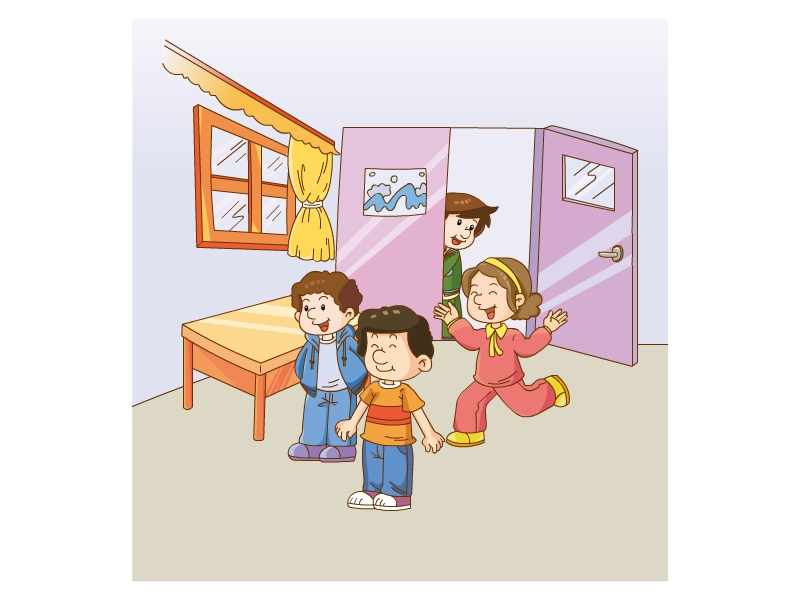 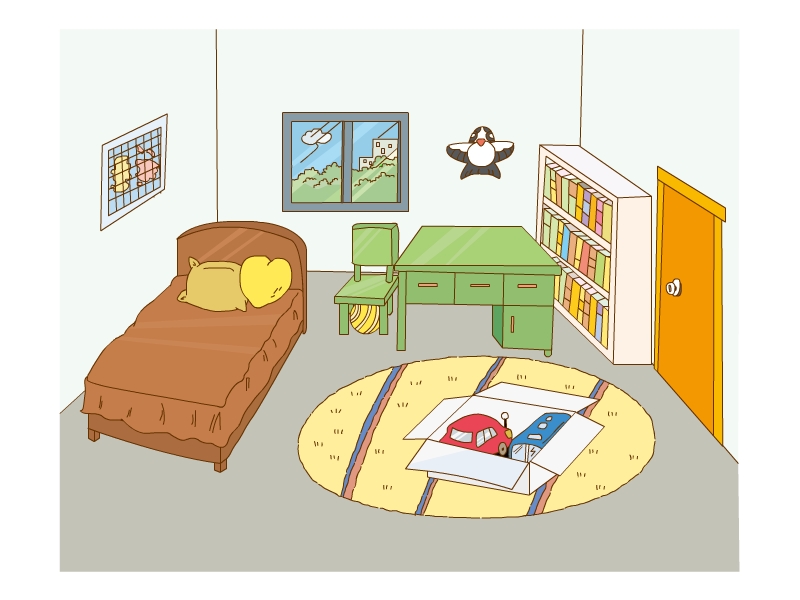 What’s in the room?
There is/are…… in/on/next to…..
Let's play a game
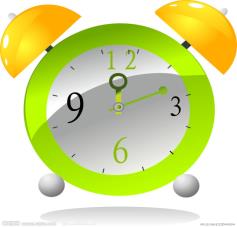 for  one minute
Now  close your eyes.
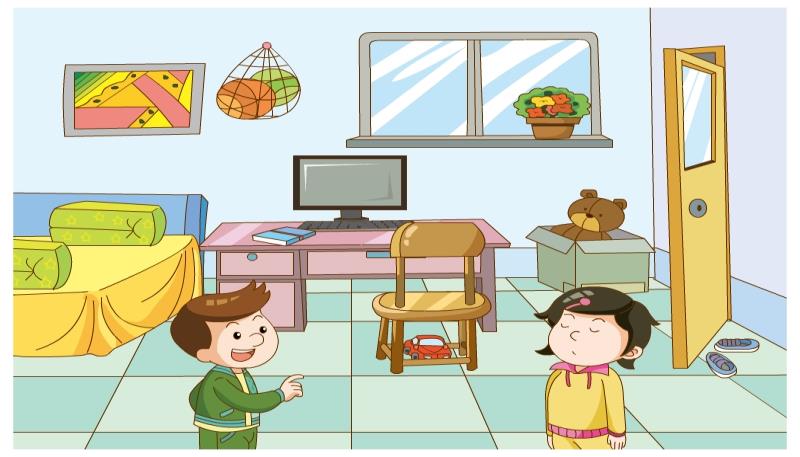 open your eyes
Close your eyes
Let's play a game
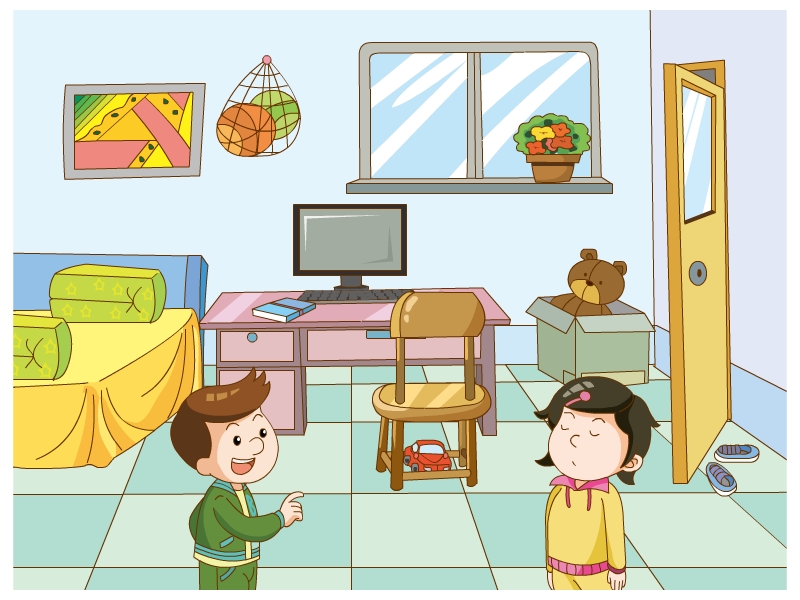 Is there a computer in my room?
Yes, there is.
Let's play a game
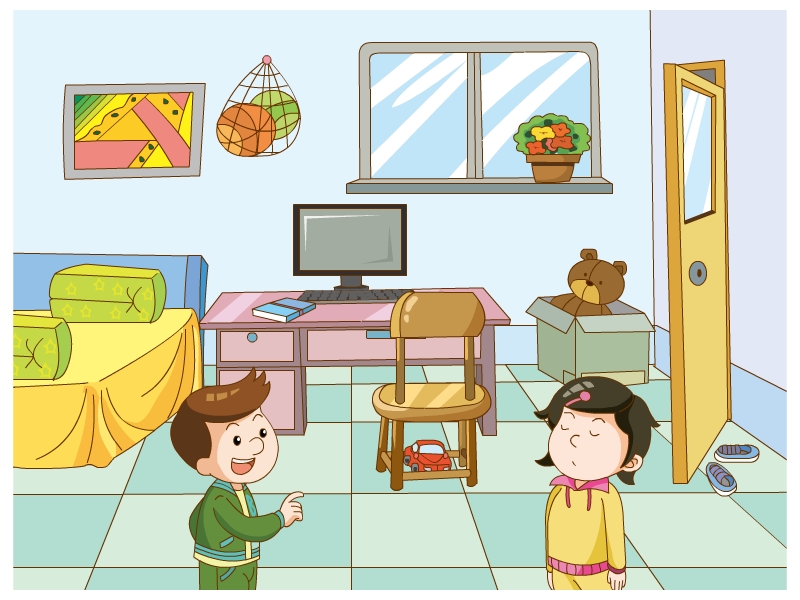 Is there a desk in my room?
Yes, there is.
Let's play a game
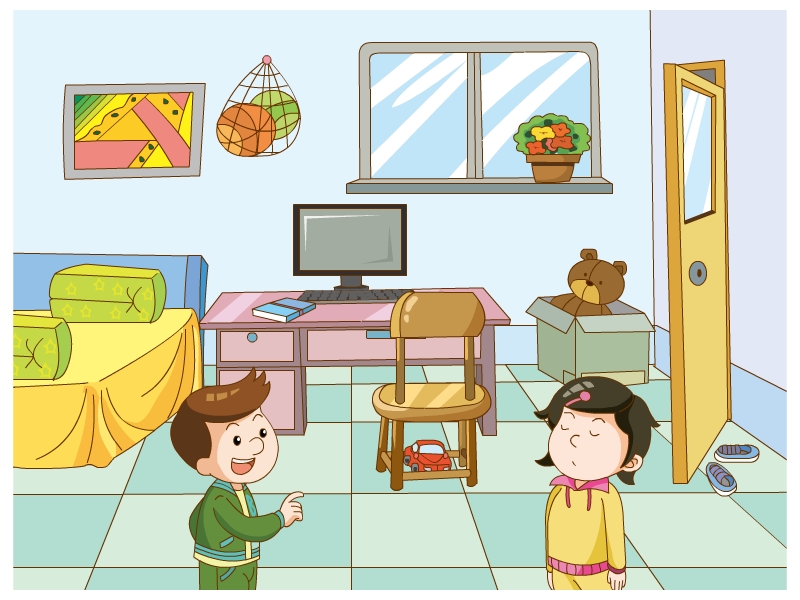 Is there a map  in my room?
Yes, there is.
Let's play a game
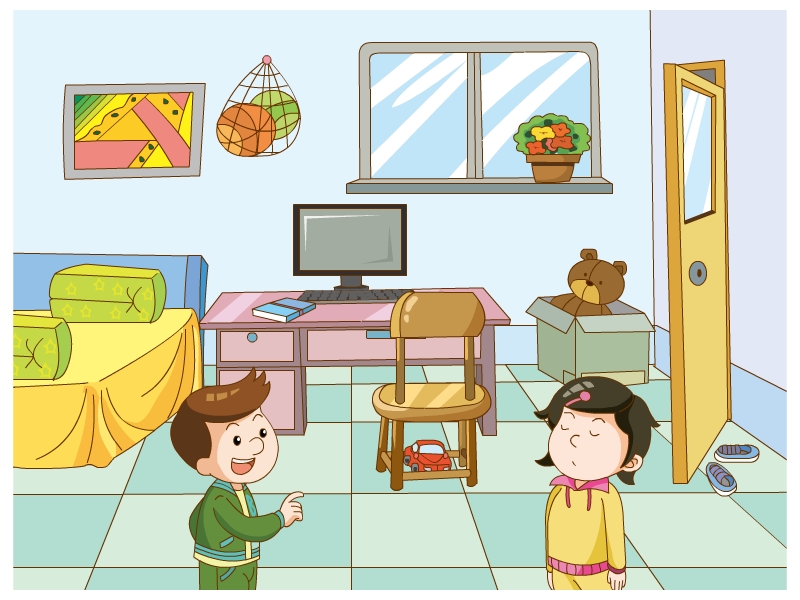 Are there any balls?
Yes ,they are under the desk.
本课时内容：

   1. 复习u2 对话。
   2. 完成Fun with language 练习。
   3. 学习Story time.
   4. 巩固、运用There be 句型的疑问形式。
1/17/2023
Let’s recite.
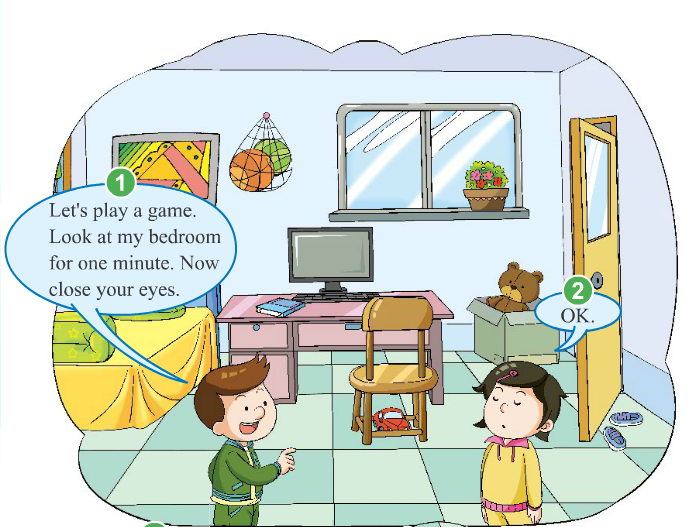 1/17/2023
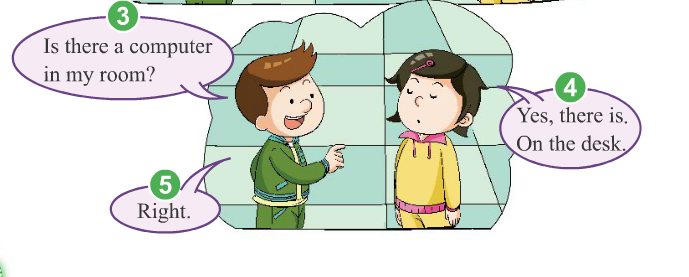 1/17/2023
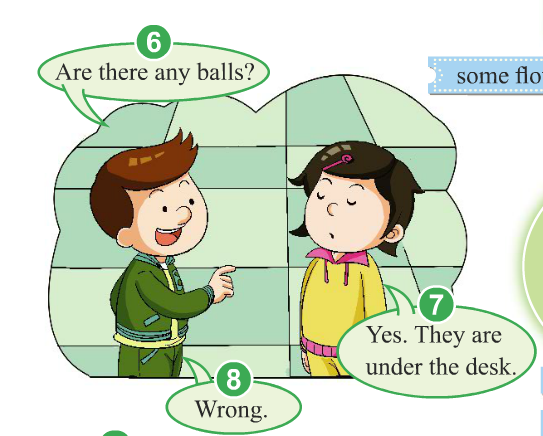 1/17/2023
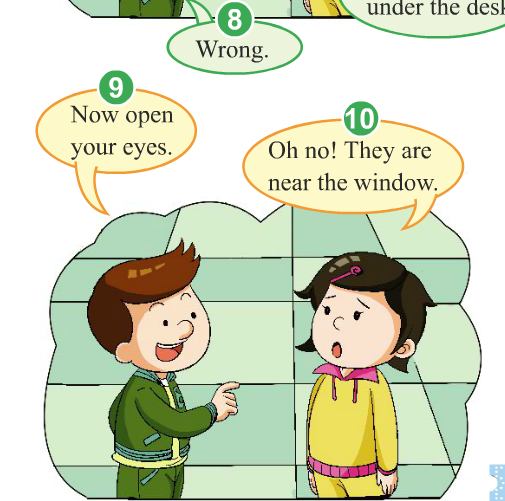 1/17/2023
Let’s try.
Ben: Let’s play a game. Look at my bedroom ____(to, for) one minute. ____ (Now, New) close your eyes.
Xiaoling: OK.

Ben: Is there a ____ (computer, clock) in my room?
Xiaoling: ____ (Yes, No), there is. On the desk.
Ben: ____(Right. Wrong.)

Ben: Are there ____ (some, any) balls?
Xiaoling: Yes. ____ (It is, They are) under the desk.
Ben: ____(Right. Wrong.) Now ____ (open, close) your
eyes.
Xiaoling: Oh no! They are ____(next to, near) the window.
1/17/2023
Let’s practise.
P10 Ex 1
Fun with language 练习：Is there/Are there …句型的听力训练。
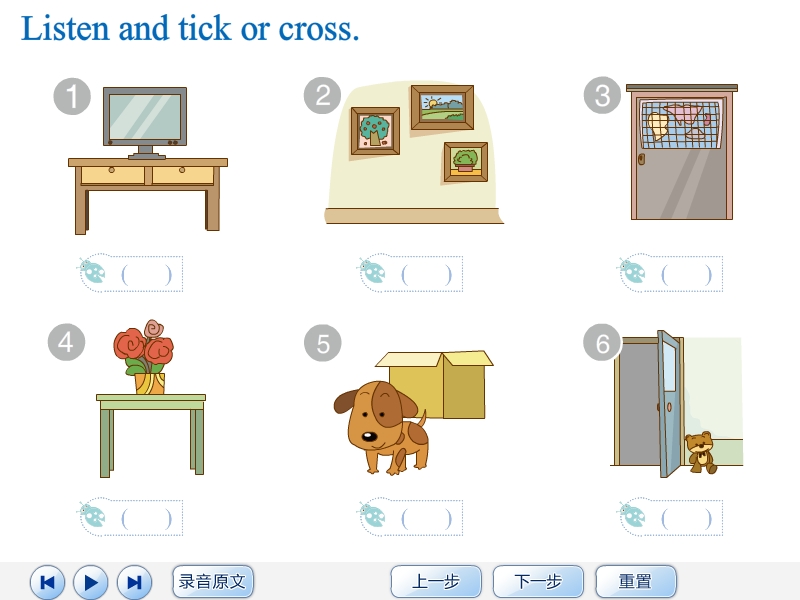 1/17/2023
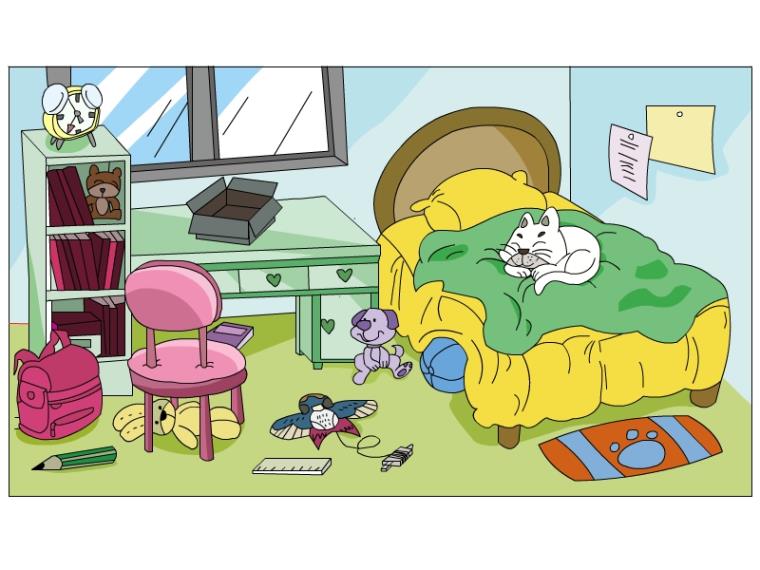 Look at the bedroom for two minutes.
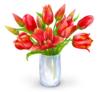 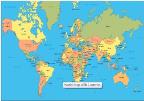 练习“Is there…/Are there…?”句型。
如：“Is there a clock on the desk?”
引导学生回答：“No, there isn’t. You’re wrong.”
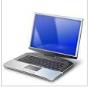 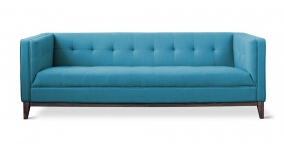 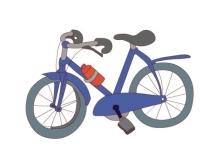 1/17/2023
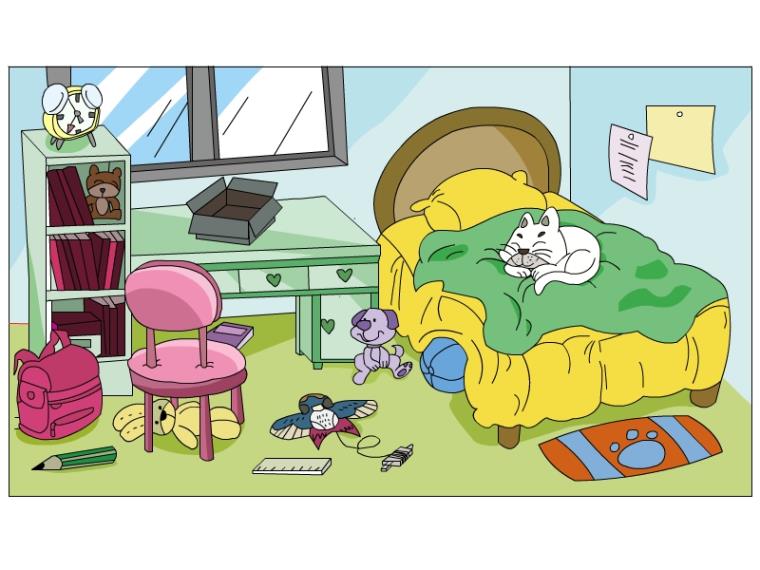 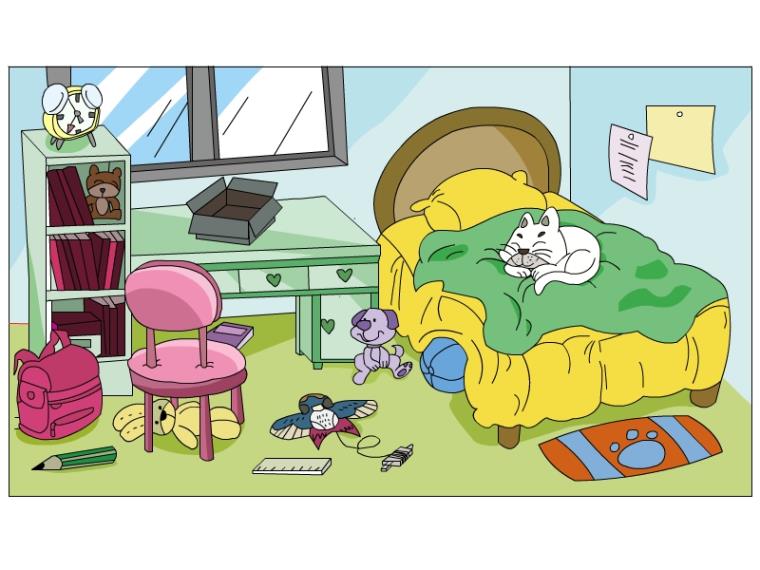 Is there…/Are there…?
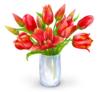 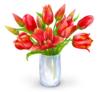 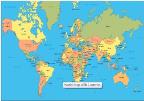 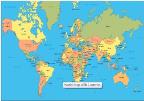 练习“Is there…/Are there…?”句型。
如：“Is there a clock on the desk?”
引导学生回答：“No, there isn’t. You’re wrong.”
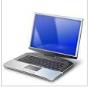 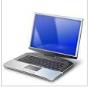 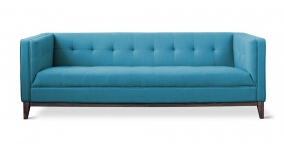 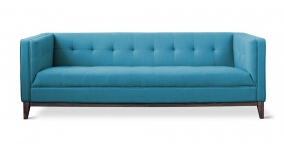 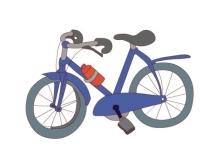 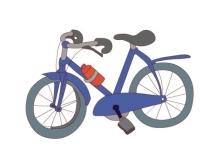 1/17/2023
Let’s learn.
Aki’s bedroom is very small.
What’s in the bedroom?
故事学习：
让学生带着问题看故事。
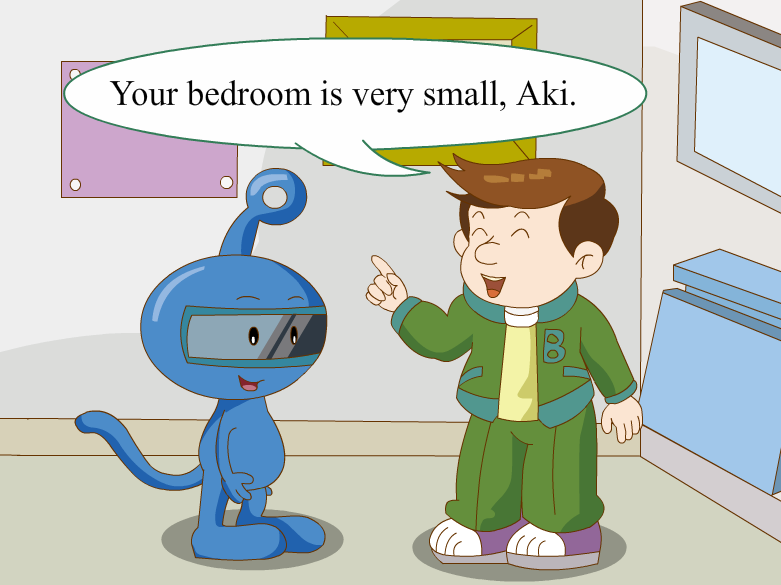 1/17/2023
Is there a desk in Aki’s bedroom?
Yes, there is.
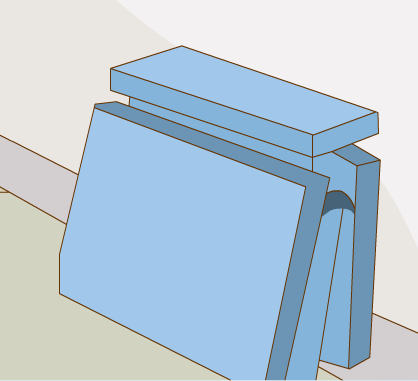 1/17/2023
Are there any books in Aki’s bedroom?
Yes, there are.
Where are Aki’s books？
They’re in Aki’s computer.
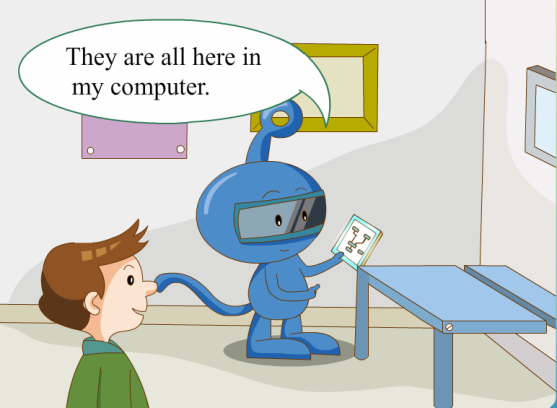 1/17/2023
Is there a bed in Aki’s bedroom?
No, there isn’t.
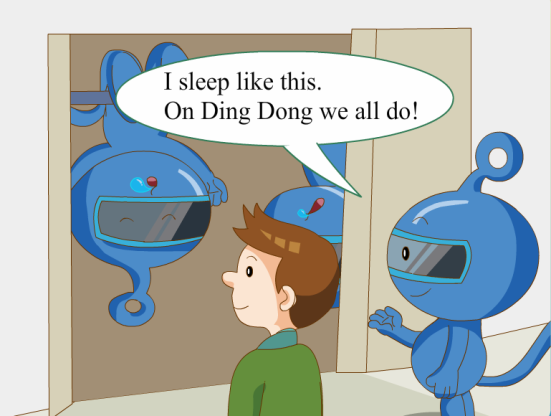 1/17/2023
Let’s guess.
拓展想象：
让学生在想象Aki卧室的其他物品的过程中运用 语言。
如：
There is a bike in the desk./…
Is there a clock/map/picture/…
in Aki’s bedroom?
Are there any flowers/pens/toys/…
in Aki’s bedroom?
If yes, where is it?/ where are they?
1/17/2023
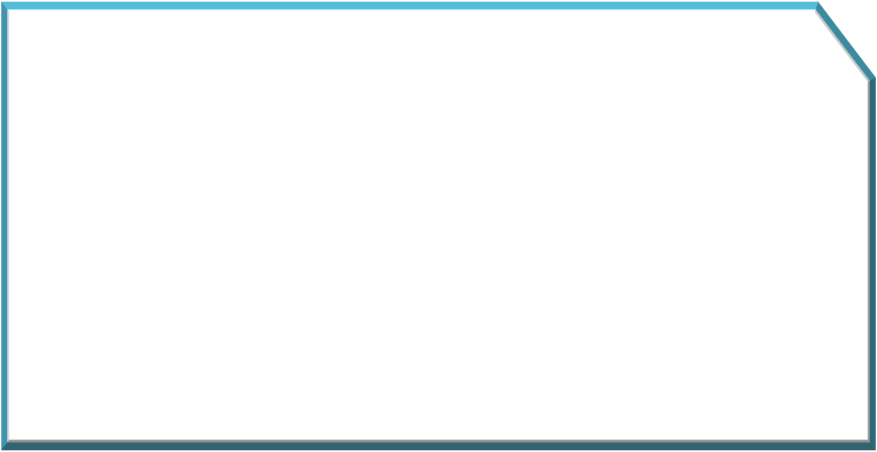 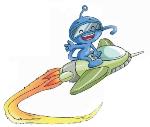 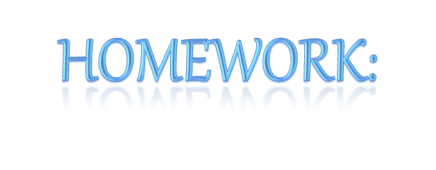 1、完成U2 《活动手册》练习。